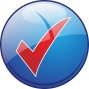 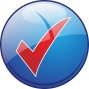 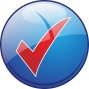 [Speaker Notes: Pupils should complete this as their starter activity.]
Level 3 – Symmetry

Which of these shapes does not have line symmetry?

Which of these shapes has one line of symmetry? Draw it on the shape.

Which of these shapes has two lines of symmetry? Draw them on the shape.
Shape A
Shape B
Shape C
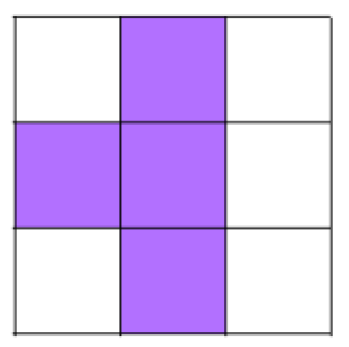 Level 3 - Symmetry

Can you make 3 different symmetrical shapes by colouring in squares?
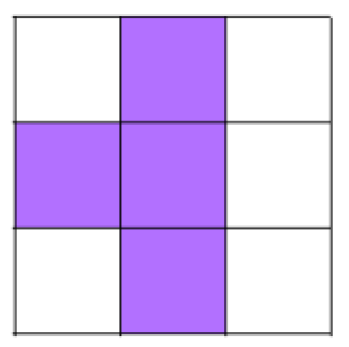 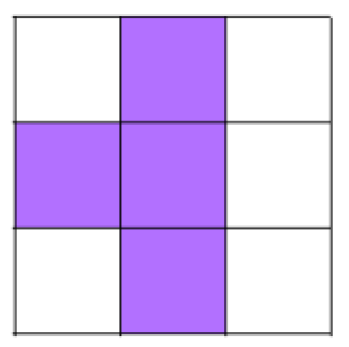 Level 4 - Reflections
Reflect the flag in each of the mirror line shown.
Mirror line
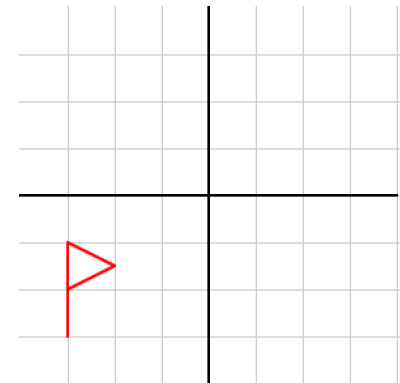 Mirror line
Level 4 - Reflections
Reflect each shape in the mirror line nearest to the shape.
What letter do your reflections make?
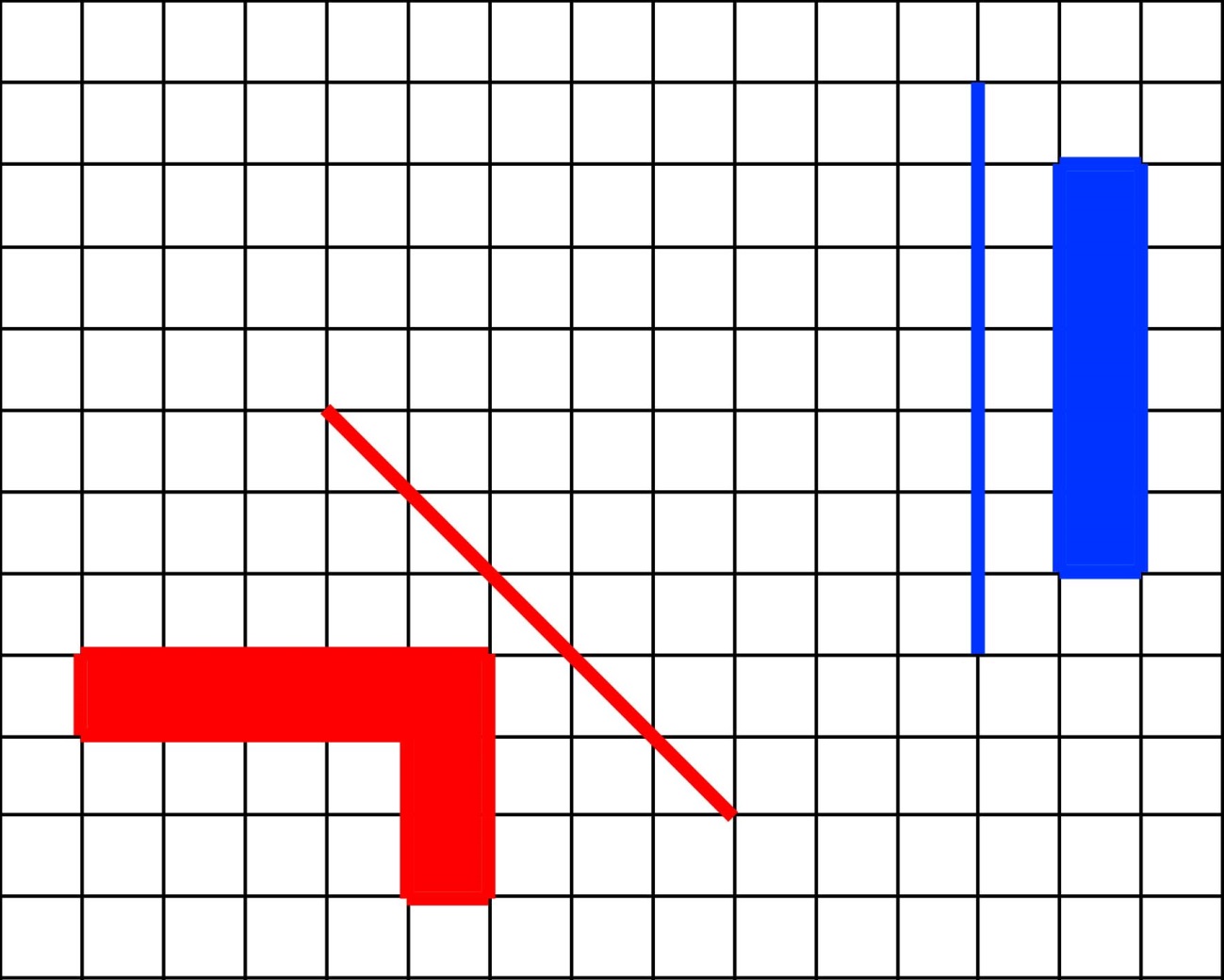 Level 5  - Rotations
Rotate this shape 90° clockwise from the vertex (corner) marked with a dot.
Level 5 - Enlargements
Enlarge these shapes from the centres of enlargements shown.
What letter do your enlargements makes?
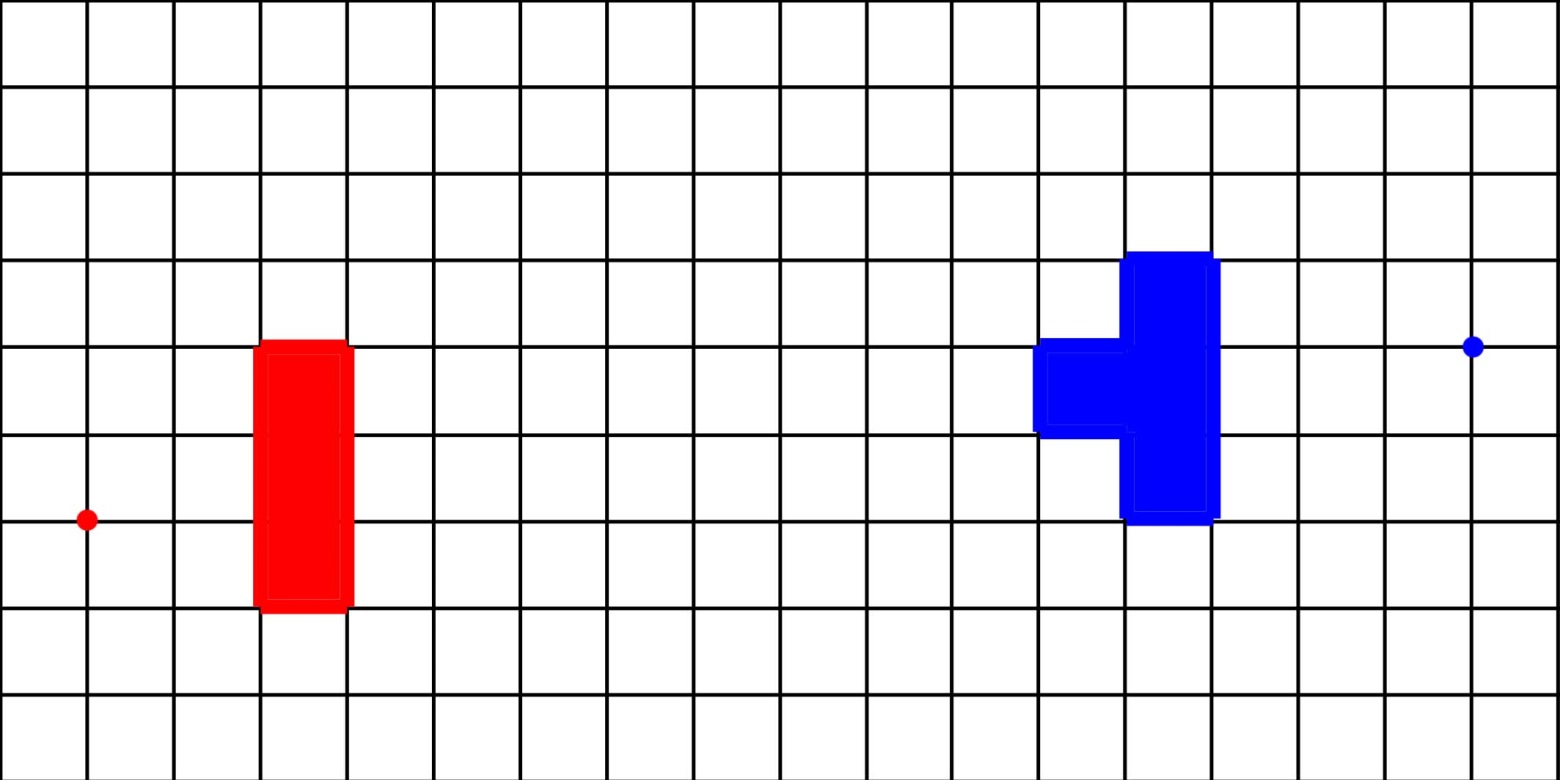 Level 5 - Translations
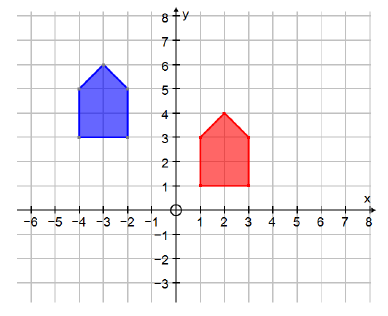 B
A
Level 6 - Find the missing lengths
The second shape is an enlargement of the first shape.
What are the missing lengths? 
What is the angle marked x?
6 cm
?cm
?
4 cm
900
?cm
900
4.5 cm
?
3 cm
15cm
5 cm
1200
x0
5 cm
?
? cm
12 cm
y
A
x
Level 6 - Combining transformations
When one transformation is followed by another, the resulting change can often be described by a single transformation.
Reflect shape A in the line y = x to give its image. Label the image B.

Then rotate B through 90° about the origin to give its image. Label the image C.

What single transformation will map shape A onto C?
y = x
Level 6 - Rotations
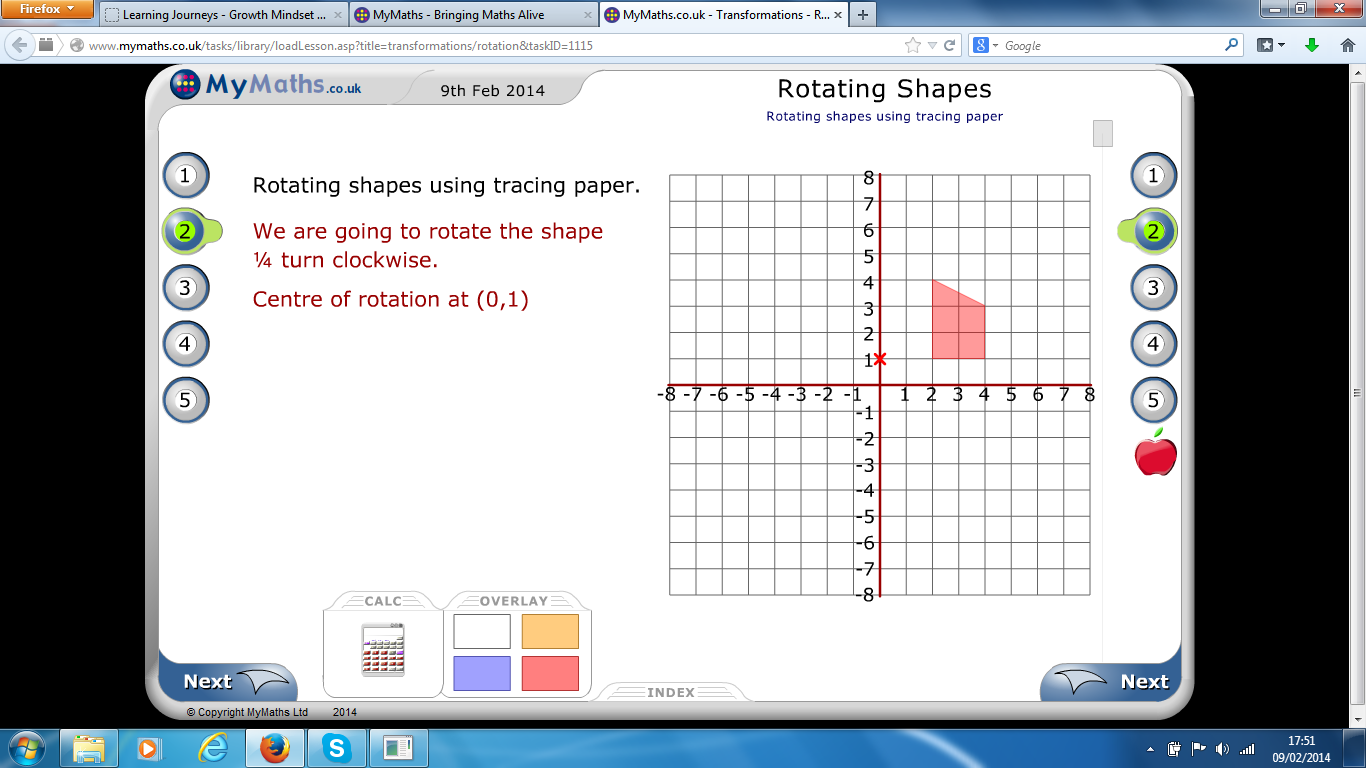 Rotate this shape 900  clockwise using the centre of rotation (0,1)
Level 7 - Enlargement
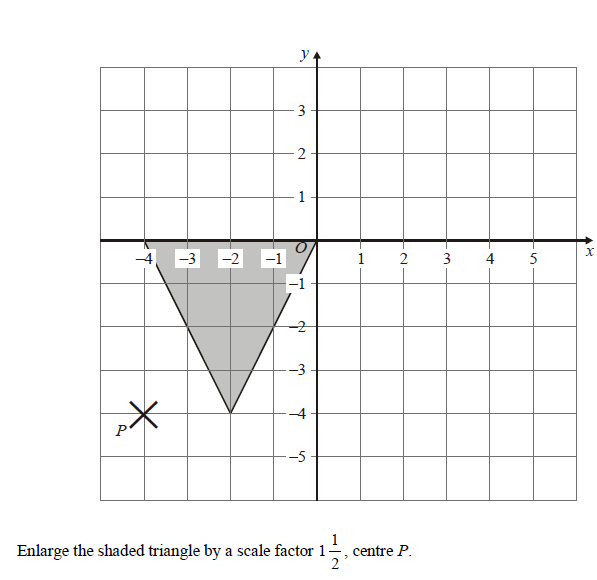 Peer Assessment

Swap your assessment task.

You will need a copy of the purple assessment sheet so that you can tick the learning journey as we go through the answers.

Remember to check that the image your peer has drawn is accurate, how can you do this?

If in doubt, ask the teacher.
[Speaker Notes: Print slides 19-20 two to a page on purple paper. When marking the assessment task the peer assessor should tick the skills achieved on the learning journey. (This slide.) The purple sheet should then be returned with the marked assessment to the pupil who completed the assessment so that they can add their self reflection. (Next slide.)]
[Speaker Notes: Print slides 19-20 two to a page on purple paper. When marking the assessment task the peer assessor should tick the skills achieved on the learning journey. (Previous Slide.) The purple sheet should then be returned with the marked assessment to the pupil who completed the assessment so that they can add their self reflection to this slide.]
Level 3 – Symmetry

Which of these shapes does not have line symmetry? Shape C

Which of these shapes has one line of symmetry? Draw it on the shape. Shape A

Which of these shapes has two lines of symmetry? Draw them on the shape. Shape B
Shape A
Shape B
Shape C
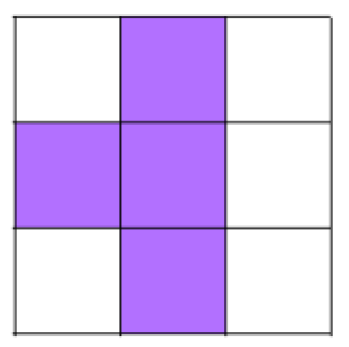 Level 3 - Symmetry

Can you make 3 different symmetrical shapes by colouring in squares?
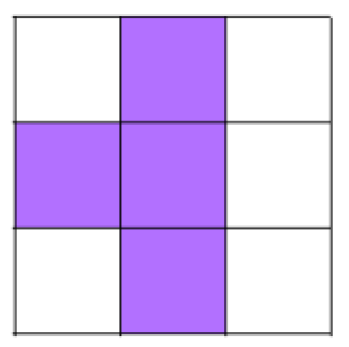 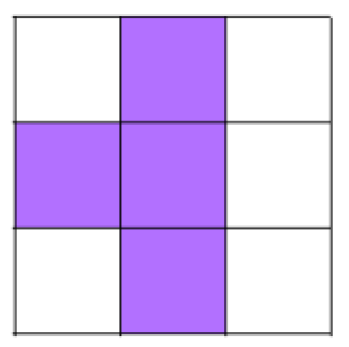 Other suggestions
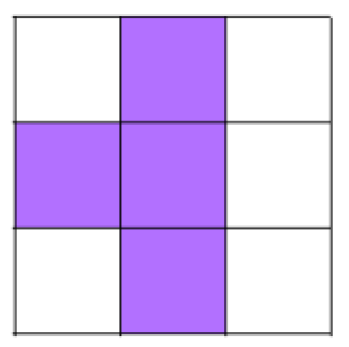 There may be other correct answers so put your hand up if you have something different to check.
[Speaker Notes: Make sure that pupils understand that there are other possible answers.]
If they have correctly answered the level 3 questions put a tick on the learning journey next to the level 3 description, as shown.
Level 4 - Reflections
Check that their images are the correct distance from the mirror lines..
Mirror line
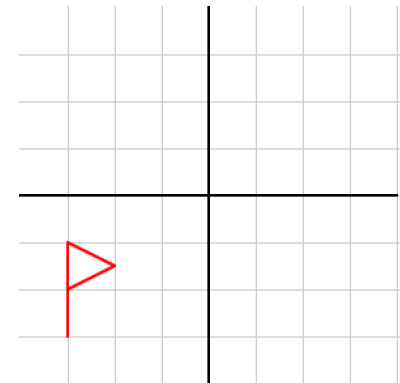 Mirror line
Level 4 - Reflections
You get a U shape.
Check that it has been drawn in the correct place.
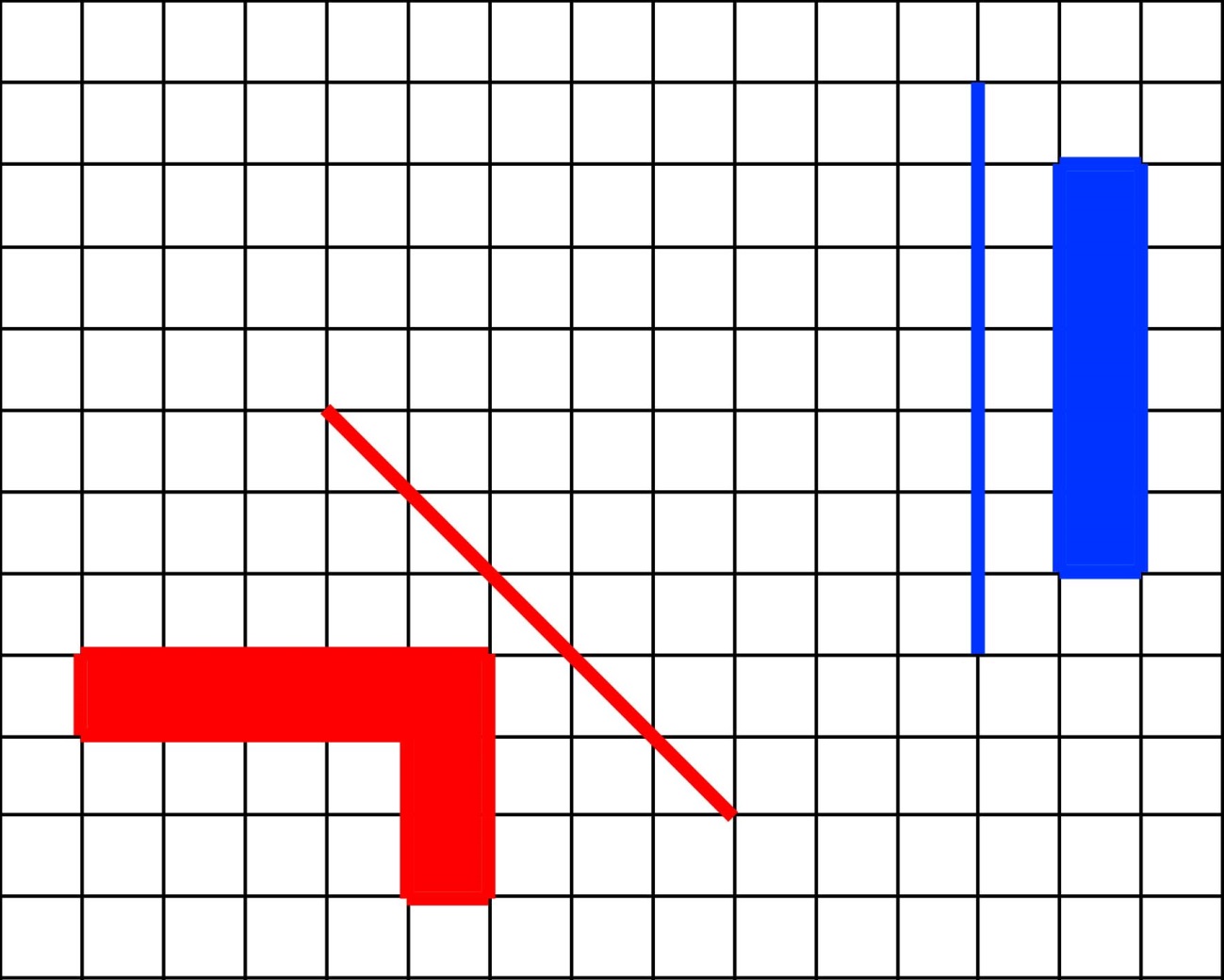 If they have correctly answered the level 4 questions put a tick on the learning journey next to the level 4 description, as shown.
Level 5  - Rotations
Level 5 - Enlargements

You get a H shape.
Check that it has been drawn in the correct place.
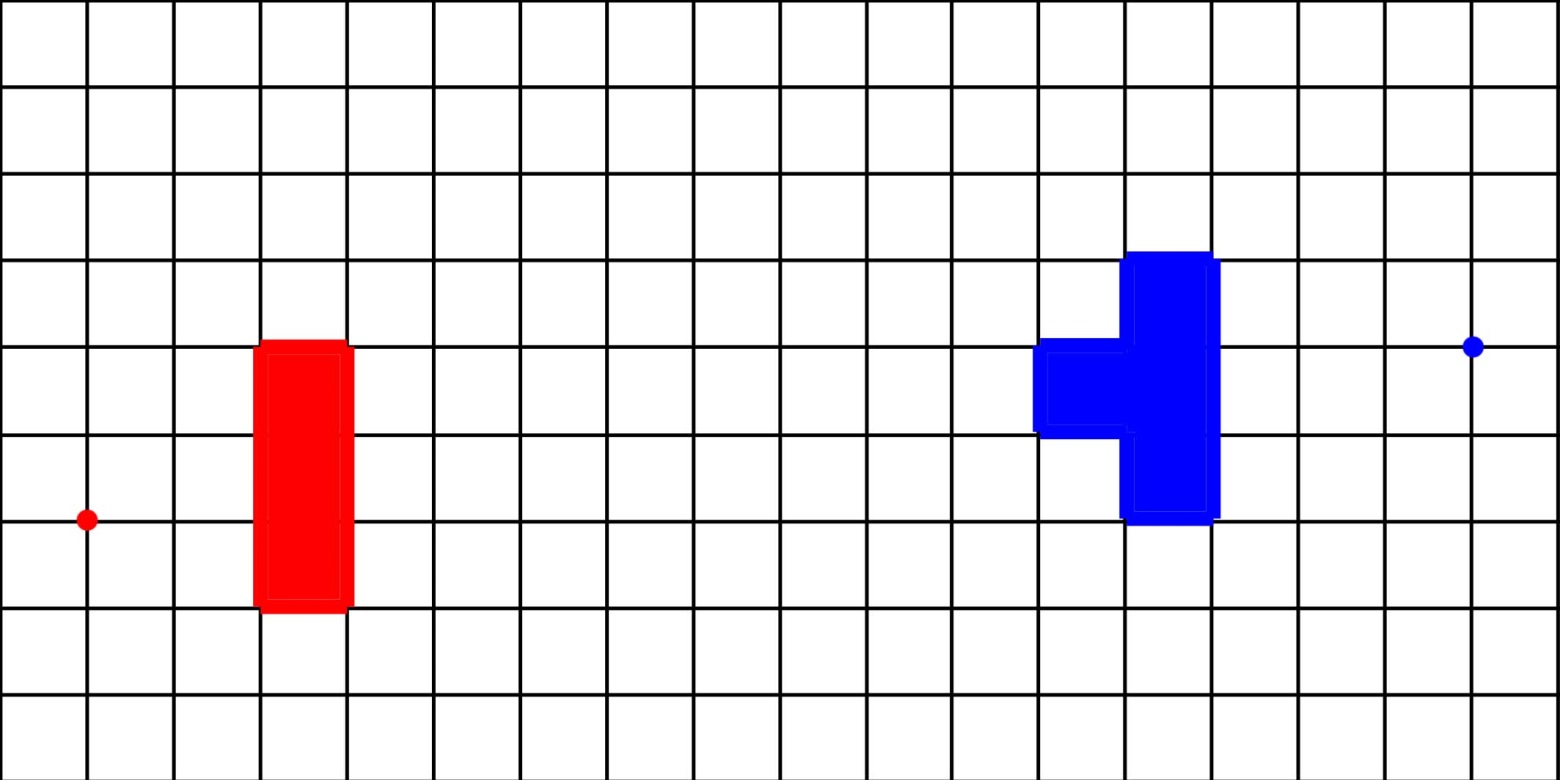 Level 5 - Translations
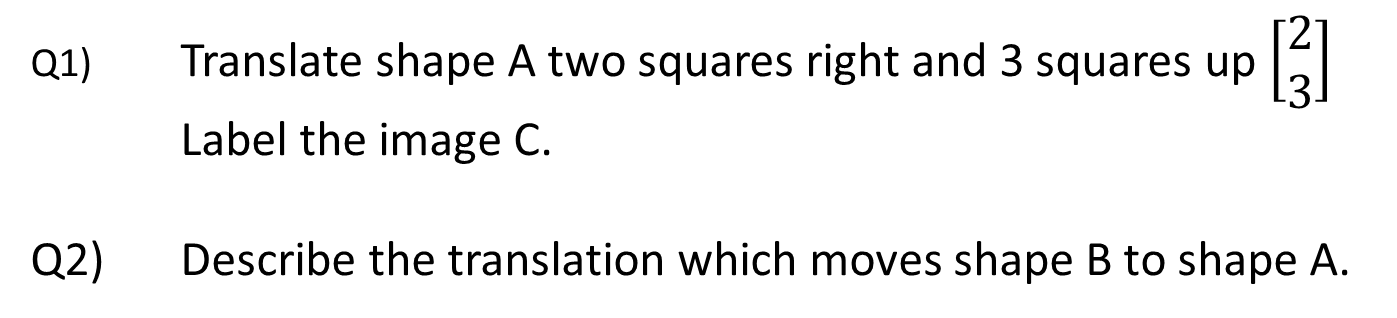 C
B
A
√
If they have correctly answered the level 5 questions put a tick on the learning journey next to the level 4 descriptions, as shown.
Level 6 - Find the missing lengths
The second shape is an enlargement of the first shape.
What are the missing lengths? 
What is the angle marked x?
6 cm
2cm
?
4 cm
900
9cm
900
4.5 cm
?
3 cm
15cm
5 cm
1200
600
5 cm
?
4cm
12 cm
y
A
C
x
B
Level 6 - Combining transformations
When one transformation is followed by another, the resulting change can often be described by a single transformation.
Reflect shape A in the line y = x to give its image. Label the image B.
y = x
Then rotate B through 90° about the origin to give its image. Label the image C.
What single transformation will map shape A onto C?
We can map shape A onto shape C by a reflection in the y-axis.
Level 6 - Rotations
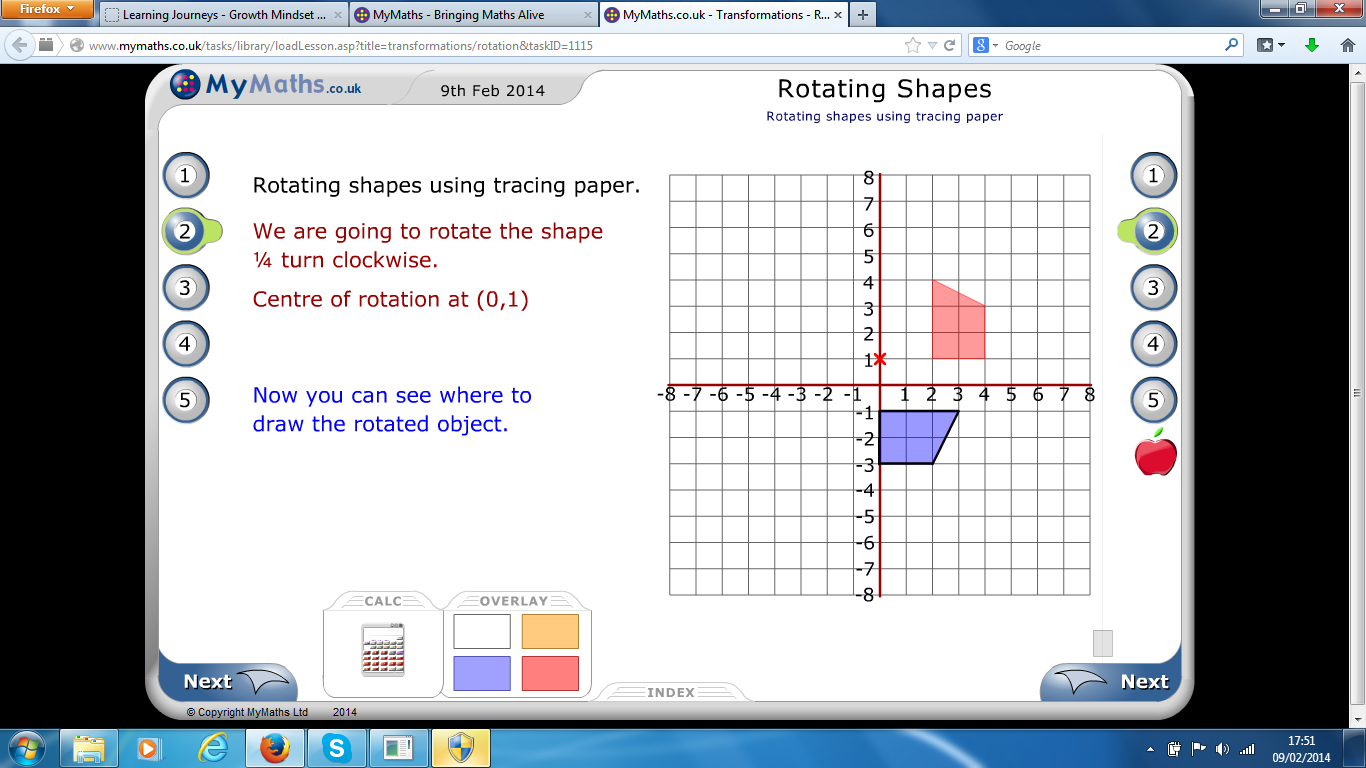 √
√
√
If they have correctly answered the level 6 questions put a tick on the learning journey next to the level 6 descriptions, as shown.
Vertices of new triangle at (–1, –4) (–4, 2) and (2, 2)
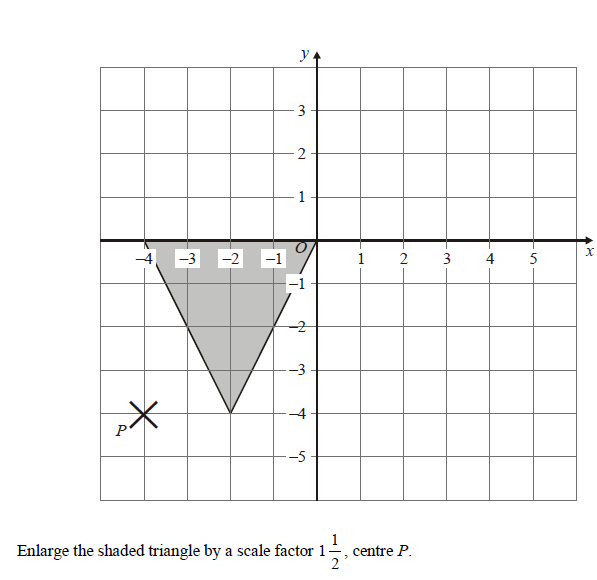 √
If they have correctly answered the level 7 questions put a tick on the learning journey next to the level 6 descriptions, as shown. Return the purple sheet and the assessment task to the pupil whose assessment it is.
Self Assessment

Collect back your assessment task and the purple sheet.

Have a look at your learning journey. Your peer has ticked the skills that you have demonstrated in this assessment.

Pick an un-ticked skill as your target and write EBI next to it.

Complete the self assessment boxes on the purple sheet.